Secure Authentication Using Biometric Data
Karen Cui
Papers
“Fuzzy Extractors: A Brief Survey of Results from 2004 to 2009”
Yevgeniy Dodis, Leonid Reyzin, Adam Smith, 2008
“Secure Remote Authentication Using Biometric Data”
 Xavier Boyen, Yevgeniy Dodis, Jonathan Katz, Rafail Ostrovsky, and Adam Smith
Outline
Authentication
Motivation
Proposed Solution I by Dodis et. al.
Fuzzy Extractor/ Secure Sketch
Proposed Solution II by Boyen et. al.
Robust Fuzzy Extractor/ Robust Sketch
Summary
Discussion on Android Authentication System
Authentication System
Eve (Adversary)
Attack
Exchange Secrete Info
Alice
Bob
w
w’
Example: 
Password Protected System (Computer)
Fingerprint Authentication System
Motivation
Why use biometric data?
Biometric Data                vs.          Small Keys (Passwords)
High entropy				Low entropy
No need for being memorized	Memorizable
Not easily stolen			Easily stolen
Not easily compromised		Easily compromised
Problems with Biometric Data
Two important issues with biometrics:
Not uniformly random
Not precisely reproducible
E.g. Iris, fingerprints

Goal: Convert to reliably reproducible, uniformly random strings
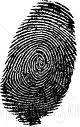 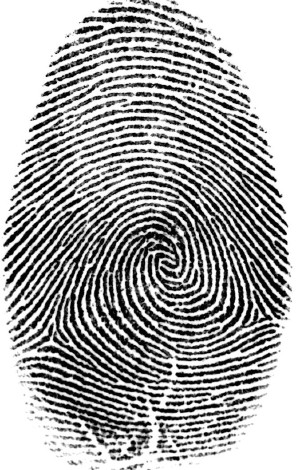 Proposed Solution I (by Dodis et. al.)
Secure Sketch
Reconstruct a noisy input w
Allows exact recovery given a close value
Fuzzy Extractor
Extracts pseudorandom string R from w
Error-tolerant
[Speaker Notes: Secure sketch is a pair of efficient randomize procedures that allow the reconstruction of a noisy input w. 
if w  w’, R can be reproduced exactly]
Secure Sketch
SS: Sketching procedure                
 Rec: Recovery procedure
(m,m’,t)-secure sketch:
SS (w  M) returns s  {0,1}*
Rec (w’  M, s) returns w
Security: For all W such that H∞(W) ≥ m, H∞(W|SS(W)) ≥ m’
Condition: d(w’,w)≤ t)
[Speaker Notes: H∞(W) : min-entropy of W, H∞(W|SS(W) : avg min-entropy of W given SS(W)]
Fuzzy Extractor
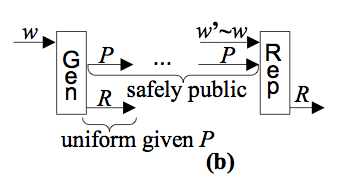 Gen: Generate procedure                
 Rep: Reproduce procedure
(m, l, t, ε)- fuzzy extractor
Gen(w  M) returns R  {0,1}l, P  {0,1}*
Rep(w’  M, P) returns R
If H∞(W) ≥ m, then SD(<R,P>,<Ul,P>) ≤ ε
Condition: d(w’,w)≤ t)
		(R,P)  Gen(w)
[Speaker Notes: SD: Statistical Distance, Ul : {0,1}l]
Analysis
Secure sketch addresses the issue of error correction
Since H∞(W|SS(W)) ≥ m’, w is stil hard to guess
Fuzzy Extractor corrects the non-uniformity of W
R is nearly-uniformly random
Decrease security
Choose ε sufficiently small (e.g. 2-200)
[Speaker Notes: The non-uniform bits decreases security by no more than their distance ε from uniform
choose ε sufficiently small (e.g. 2-200), then the reduction in security is irrelevant]
Secure Sketches Imply Fuzzy Extractors
One can easily construct a fuzzy extractor given any (m,m’,t)-secure sketch by applying an extractor (Ext)
(m,m’-2log(ε -1), t, ε) – fuzzy extractor
+
Gen
Rep
[Speaker Notes: A randomness extractor, often simply called "an extractor," is a function which, when applied to a high-entropy source generates a random output that is shorter, yet uniformly distributed. In other words, outputting a completely random sample from a semi-random input
I is randomly chosen
L  = m’ – 2log(e – 1), which is the length of R]
Sample Application
[Speaker Notes: The user encrypts a sensitive record using a key R extracted from biometric data w via a fuzzy extractor

 Both P and the encrypted record need not be kept secret, because no one can decrypt the record without a w’ that is close]
Hamming Distance Constructions of Secure Sketch
Code-Offset Construction
SS: shift needed to get from c to w
Rec(w’,s):  
c’ = w’ – s  decode c’
w = c + s
Syndrome Construction
SS: s = syn(w)
Rec(w’,s) :
Finding error e, s.t: syn(e) = syn(w’) – s
 w = w’ - e
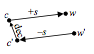 [Speaker Notes: Hamming Distance: the # of locations in which the two inputs differ

Code-Offset Construction
On input w, select a random codeword c
SS(w) is the shift needed to get from c to w: s = w – c
c’ = w’ – s; decode c’ to c, and w = c + s

Syndrome Construction
Useful for linear codes
S = SS(w) = syn(w)
Rec(w’,s) is obtained by
Finding error e, s.t: syn(e) = syn(w’) – s
Then w = w’ - e]
Drawbacks of Proposed Solution I
Assumes that P is reliably transmitted to the user
E.g., “in-person” authentication
No guarantees if P is corrupted
What if an active adversary exists?
Modify the messages sent
Insecure channel
E.g.  Noise, hackers
Proposed Solution II (by Boyen et. al.)
General-purpose solution for authentication with active adversary
Idea: ensure that for any P’  P, the user will reject
Adversary “forced” to forward real P
Robust (fuzzy) extractor
Allow Rec to return “reject”
Robust Sketch
Secure Sketch (passive adversary)
Robust Sketch (active adversary)
User detects whether P’  P w.h.p.
Adversary succeeds if i s.t. 	Rec(wi, Pi)  “reject”
Construct a Robust Sketch
Let (SS’, Rec’) be any secure sketch
Define (SS, Rec) as follows:
SS(w)
s’SS’(w)
h = H(w,s’)
output (s’,h)
Rec(w’,(s’,h))
w’’Rec’(w’,s’)
if (h=H(w’’,s’) and d(w,w’)  t)
	output w
else “reject”
Intuition
h “certifies” the recovered value w
H: {0,1}*  {0,1}k is a random oracle (RO)
But because of the RO model, it does not leak (much) information about w
[Speaker Notes: In cryptography, a random oracle is an oracle (a theoretical black box) that responds to every query with a (truly) random response chosen uniformly from its output domain, except that for any specific query, it responds the same way every time it receives that query. Put another way, a random oracle is a mathematical function mapping every possible query to a random response from its output domain. In practice, random oracles are typically used to model cryptographic hash functions in schemes where strong randomness assumptions are needed of the hash function's output.]
Robust Fuzzy Extractor
Convert robust sketch to robust fuzzy extractor
No need a RO
Use a strong extractor as hash function
Two procedures
Ext (Extract): (R,P)  Ext(w)
Rec (Recovery): 
                     Rec (w’,P)
R
Reject
Summary
The advent of biometrics has introduced a secure and efficient alternative to traditional  authentication schemes
The papers have a provable security
However, they are not supported by any experimental results.
Can we adapt these techniques in the Android authentication system?
Android Authentication System
Focus on phone-person authentication using gate
Fuzzy Extractor  extract keys (R) and identify users
Open Question:
Can the data recorded by the accelerometer be transformed to {0,1}* string?
Do we consider active adversary in this case?
Will P be modified on the device?
Questions?